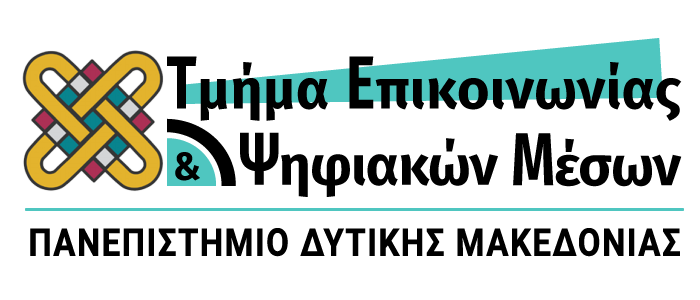 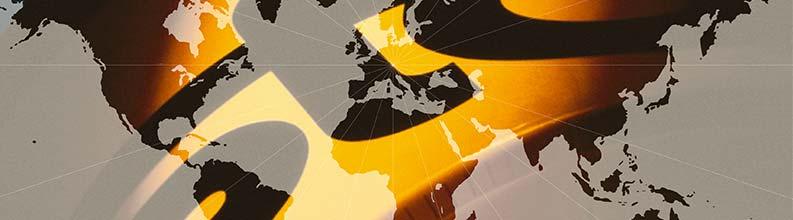 Δρ. Αναστάσιος Αθ. Σταυρόπουλος
anastavropoulos@gmail.com 
(+30) 6944 425 800
Facebook: https://www.facebook.com/anastasios.stavropoulos.35 
Academia :https://anastasiosastavropoulos.academia.edu/
ΕΙΔΙΚΑ ΘΕΜΑΤΑ ΔΙΑΦΗΜΙΣΗΣ
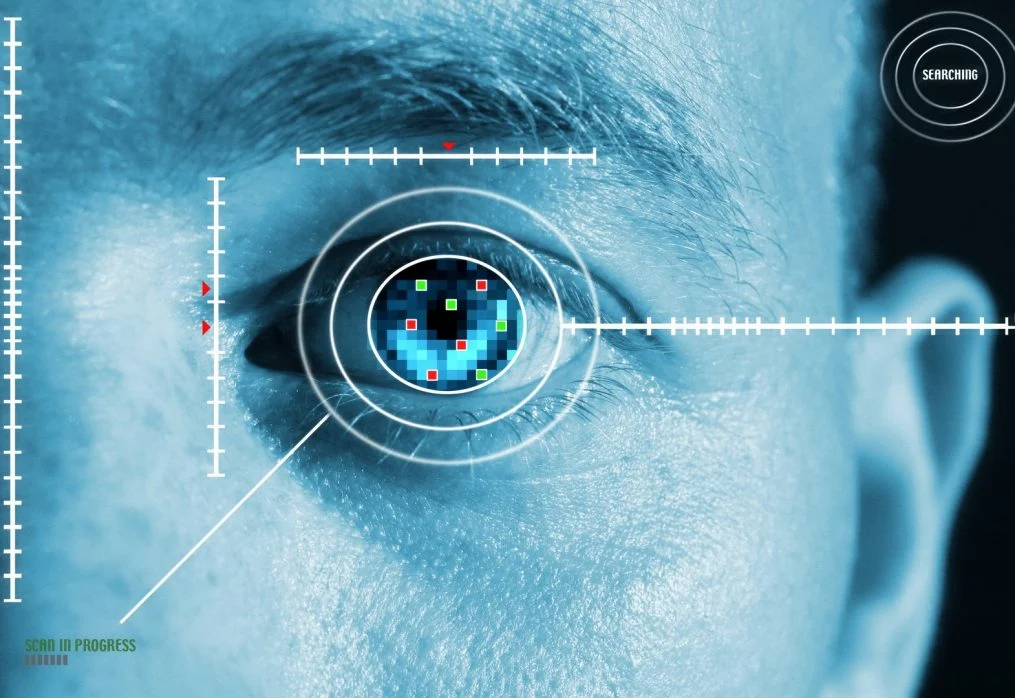 Το Πολιτικό Μάρκετινγκ.
Ορισμοί και προσεγγίσεις:
Σύμφωνα με την Jennifer Less Marshment (2013:95): 
 Το πολιτικό μάρκετινγκ δεν αφορά μόνο:
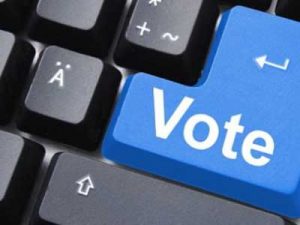 Αφορά επίσης:
Η έννοια του…πολιτικού προϊόντος (Lloyd,2015, 41-43).
Προσφερόμενες υπηρεσίες (service offering): 
Πρόκειται για τη αναγνώριση των υπηρεσιών συμπεριλαμβανομένων και των πολιτικών επιλογών που η χώρα και το εκλογικό σώμα πραγματικά χρειάζονται (σε αντίθεση με αυτό που τα κόμματα πιστεύουν ότι χρειάζονται). 
Επίσης αφορά στην εκπλήρωση των πολιτικών υποσχέσεων και η αποτελεσματική εφαρμογή των πολιτικών αποφάσεων (συμπεριλαμβανομένων και των ικανοτήτων και γνώσεων για τη διαχείρισή τους).
Αντιπροσώπευση (representation): 
Είναι ο τρόπος με τον οποίο όλες οι παράμετροι, 
οι πολιτικές επιλογές και 
τα μέλη ενός κόμματος 
εκφράζουν και αντιπροσωπεύουν 
το εκλογικό σώμα στη βάση αλληλοσχετιζόμενων επιπέδων. 
Αφορά τόσο στον πολιτικό κόσμο συνολικά όσο και σε κάθε κόμμα ξεχωριστά αλλά και στους μεμονωμένους πολιτικούς. 
Η αντιπροσώπευση περιλαμβάνει και την ελεγχόμενη και μη ελεγχόμενη επικοινωνία. Για παράδειγμα, η διαφθορά ή ανικανότητα ενός κόμματος συμπαρασύρουν και τους μεμονωμένους πολιτικούς ή το σύνολο του πολιτικού κόσμου.
Επένδυση (investment):
Αφορά στη σχέση που έχει το εκλογικό σώμα με τους πολιτικούς αντιπροσώπους. Αυτή η σχέση μπορεί να έχει τη μορφή:
άμεσης οικονομικής υποστήριξης, όπως για παράδειγμα οι συνδρομές ή οι δωρεές στο κόμμα ή τον υποψήφιο
τη μορφή μιας οικονομικής «επένδυσης» που αποδίδει σε βάθος χρόνου, όπως για παράδειγμα επιπρόσθετες κοινωνικές παροχές, αλλαγές στο φορολογικό σύστημα, αλλαγές στο βιοτικό επίπεδο ή μεγαλύτερη συμμετοχή των πολιτών στα κοινά.
Αποτέλεσμα (outcome): 
Αφορά στην ικανότητα των κομμάτων 
να εφαρμόζουν τις πολιτικές και 
να υλοποιούν 
τις προεκλογικές υποσχέσεις. 
Αποτελεί μια διάσταση 
της επίδοσης των κομμάτων 
που μπορεί να μετρηθεί 
από τους ψηφοφόρους.
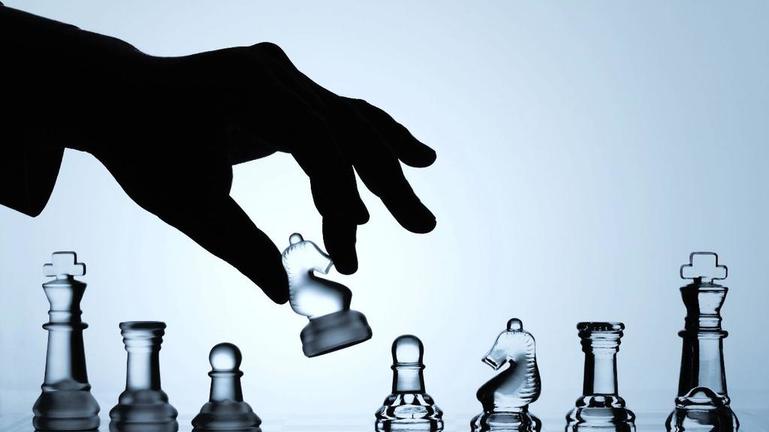 Οι στόχοι του πολιτικού marketing:
Πολιτική Διαφήμιση 1η
Πολιτική Διαφήμιση 2
4.5. Ανάλυση ψηφιακού περιβάλλοντος: Το μοντέλο SWOT
Στο πλαίσιο ενός σχεδίου ψηφιακού marketing περιλαμβάνεται η ανάλυση της παρούσας κατάστασης όπου εξετάζονται:
Τα δυνατά σημεία
Τα αδύνατα σημεία
Οι ευκαιρίες
Οι κίνδυνοι  μέσω
μιας ανάλυσης SWOT 
με στόχο: 
την αξιολόγηση της απόδοσης μιας εταιρίας στο διαδίκτυο 
και στην πολυκαναλική (multi-channel market) 
αγορά (Swaminathan &Kumar, 2019).
Το μοντέλο SWOT
Πηγή: https://www.wordstream.com/blog/ws/2017/12/20/swot-analysis
4.6.Το μοντέλο  SMART
Στο πλαίσιο του σχεδίου ψηφιακού marketing εντάσσονται :
οι εμπορικοί και 
επικοινωνιακοί στόχοι  που σχετίζονται 
με το μοντέλο SMART (specific, measurable, achievable, realistic, time bound) 
και αναφέρονται στη στοχοθέτηση με:
συγκεκριμένους, 
μετρήσιμους, 
εφικτούς, 
ρεαλιστικούς και 
χρονικά καθορισμένους στόχους.
Το μοντέλο  SMART
Πηγή: https://www.toolshero.com/personal-development/smart-goals/
SMART (?) Add?
Source:   https://x.com/tim_cook/status/1787864325258162239?t=yI1QnuFUU_BOtb-RnWx1yw&s=19
4.7. To μοντέλο PESTLE.
Το συγκεκριμένο μοντέλο περιλαμβάνει:
κοινωνικά 
ειδικά νομικά θέματα 
όπως δεοντολογία και 
υπαίθρια διαφήμιση
τεχνολογικά
θέματα επιχειρηματικότητας
που μπορεί να επηρεάσουν το διαδικτυακό marketing και την αλληλεπίδραση με το κοινό και την αγορά. Όλα τα παραπάνω εντάσσονται στο μοντέλο PESTLE, το οποίο αναλύεται ως εξής:
Political
Economic
Socio-cultural
Technological
Legal
Environmental (Hill et al., 2018).
To μοντέλο PESTLE
Πηγή: https://enterslice.com/learning/pestle-analysis-a-mechanism-for-analysis-of-businesses/
Digital Marketing: Καθημερινός οδηγός και ορολογία
Υπάρχουν συντομογραφίες που οι περισσότεροι από εσάς γνωρίζετε και χρησιμοποιείτε στην καθημερινότητά σας, όπως LOL, ASAP, TBD. Όμως, στον κόσμο του Digital Marketing υπάρχουν κάποιες συντομογραφίες που δεν είναι οικείες, ειδικά όταν συνέχεια ξεπηδούν καινούριες. Εάν σας έχει τύχει να βρεθείτε σε συζήτηση με marketers, τότε πολύ πιθανόν να έχετε ακούσει κάποιες “άγνωστες λέξεις”, όπως CTA, CTR, PPC, κ.ά..
Γι’ αυτόν, ακριβώς, τον λόγο και για να μην σας πιάνουν “αδιάβαστους” ακολουθεί μία λίστα με τις συντομογραφίες που χρησιμοποιούνται πιο συχνά, η οποία σίγουρα θα σας μυήσει ανώδυνα στον κόσμο του Digital Marketing. Ας ξεκινήσουμε!
AIDA: “Attention, Interest, Desire, Action”, είναι η σειρά των γεγονότων που πρέπει να ακολουθηθεί, ώστε να αποκτήσετε πελάτες σε χώρους όπως site, online διαφήμιση, e-mail, blog κτλ. Η διαδικασία λειτουργεί ως εξής: Αρχικά, τραβήξτε την προσοχή (attention) του κοινού, στη συνέχεια, εστιάστε το ενδιαφέρον του (interest), μετέπειτα, επικαλεστείτε το συναίσθημα και την ανάγκη (desire) και, τέλος, λάβετε δράση (action), ώστε να προτρέψετε να κάνουν την κίνηση που χρειάζεστε.
API: Application Program Interface είναι η συλλογή από κανόνες, πρωτόκολλα και εργαλεία για τη δημιουργία προγραμμάτων, εφαρμογών κ.ά..
B2B: Business to Business αναφέρεται σε εταιρείες που, κατά κύριο λόγο, πωλούν προϊόντα ή προωθούν υπηρεσίες σε άλλες εταιρείες ή οργανισμούς.
B2C: Business to Costumer αναφέρεται σε εταιρείες που, κατά κύριο λόγο, πωλούν προϊόντα ή υπηρεσίες σε ιδιώτες (λιανική πώληση).
BL: Backlink είναι ο σύνδεσμος (link) από ένα site στο δικό σας. Η Google χρησιμοποιεί τα backlinks στον αλγόριθμο, για να καθορίσει τα αποτελέσματα που εμφανίζονται στην μηχανή αναζήτησης. Τα backlinks είναι γνωστά και ως inbound links και είναι γνωστά στον κόσμο του digital marketing.
CMS: Content Management System είναι ένα λογισμικό ή πρόγραμμα που χρησιμοποιείται για την οργάνωση, την επεξεργασία και την έκδοση περιεχομένου.
CPA: Cost Per Action είναι ένας τύπος online διαφήμισης, όπου ο διαφημιζόμενος χρεώνεται με βάση κάποια συγκεκριμένη ενέργεια, όπως μία αγορά, εγγραφή ή υποβολή αίτησης.
CPC: Cost Per Click είναι ένας τύπος online διαφήμισης, όπου ο διαφημιζόμενος χρεώνεται με βάση τον αριθμό των clicks που κάνει ένας επισκέπτης σε ένα link.
CPM: Cost Per Thousand είναι ένας τύπος online διαφήμισης, όπου ο διαφημιζόμενος χρεώνεται με βάση τις χίλιες εμφανίσεις μίας διαφήμισης. Δεν είναι CPT, καθώς χρησιμοποιείται το “mille”, δηλαδή το λατινικό χίλια.
CR: Conversion Rate είναι ο αριθμός των επισκεπτών μίας σελίδας ή των παραληπτών ενός e-mail που κάνουν μία ενέργεια, πέρα από την απλή εμφάνιση.
CRM: Customer Relationship Management είναι μία εταιρική στρατηγική για τη διαχείριση της αλληλεπίδρασης και της επικοινωνίας με παρόντες και πιθανούς πελάτες και χρησιμοποιείται συχνά στο digital marketing.

CSS: Cascading Style Sheets είναι η γλώσσα υπολογιστή που χρησιμοποιείται, για να καθορίσει τον τρόπο με τον οποίο εμφανίζονται στη σελίδα τα στοιχεία του html κώδικα όπως το χρώμα, η γραμματοσειρά, η διάταξη κειμένου, τα όρια, κτλ.

CTA: Call to Action είναι μία έκφραση που χρησιμοποιείται για να δείξει την ενέργεια που καλείται να κάνει ο χρήστης μίας σελίδας ή ο παραλήπτης ενός e-mail, όπως «Εγγραφή», «Αγορά» ή «Δείτε Περισσότερα».

CTR: Click Through Rate είναι η μέτρηση του αριθμού των χρηστών που έκαναν click σε ένα συγκεκριμένο σύνδεσμο. Μπορείτε να μετρήσετε το CTR στη σελίδα σας με βάση τον αριθμό των επισκεπτών, σε σύγκριση με αυτούς που πάτησαν ένα link. Το CTR μπορεί επίσης να χρησιμοποιηθεί στο e-mail marketing, για να διαπιστώσετε πόσοι χρήστες έκαναν click στον σύνδεσμο μέσα στο e-mail.
CX: Το Customer Experience είναι ένας όρος που χρησιμοποιείται συχνά στο digital marketing από το ανθρώπινο δυναμικό των επιχειρήσεων, αλλά και από το ίδιο το κοινό! Το CX είναι η συνολική εμπειρία που έχει ένας πελάτης με τη σελίδα, το προϊόν, κτλ.
ESP: Email Service Provider είναι ένας πάροχος που επιτρέπει την αποστολή e-mail και την παρακολούθηση τους.
GA: Google Analytics είναι η ιστοσελίδα της Google που παρέχει πολύ σημαντικά στατιστικά στοιχεία, τα οποία αφορούν στην διακίνηση των δεδομένων στην ιστοσελίδα σας.
FB: Facebook είναι λίγο-πολύ αυτονόητο. Αναφέρεται στο Facebook και σε ό,τι σχετίζεται με αυτό.
HTML: Hyper Text Markup Language είναι η κύρια γλώσσα σήμανσης που χρησιμοποιείται για την κατασκευή των websites, τα βασικά στοιχεία των ιστοσελίδων.
KPI: Key Performance Indicator είναι ένας τύπος μέτρησης απόδοσης ή προόδου σχετικά με έναν συγκεκριμένο στόχο.
PPC: Στο digital marketing το PPC είναι το “διάσημο” Pay Per Click! PPC ονομάζουμε την περίπτωση, σύμφωνα με την οποία, ο διαφημιζόμενος πληρώνει με βάση τον αριθμό των clicks που λαμβάνει μία διαφήμιση. Για παράδειγμα, αν διαφημίζεστε στην Google, πληρώνετε ανάλογα με τα clicks που παίρνει η δημοσίευσή σας από τους επισκέπτες.
PR: Page Rank είναι ένας αλγόριθμος της Google, ο οποίος καθορίζει τη σχετική βαθμολογία μίας ιστοσελίδας, ανάλογα με τα links που έχει σε άλλες ιστοσελίδες. Μπορεί, επίσης, να σημαίνει Public Relations, δηλαδή δημόσιες σχέσεις. Πρόκειται για τον τρόπο με τον οποίο μπορείτε να διαδώσετε μία πληροφορία σχετικά με μία εταιρεία (ή ιδιώτη κατά μία γενικότερη έννοια) στο κοινό. Σημειώστε πως η Google το έχει καταργήσει από κοινή θέα.
PV: Page Views είναι ο αριθμός των επισκέψεων ενός χρήστη σε μία σελίδα.
ROI: Return on Investment αναφέρεται στο πόσο επιτυχημένη είναι μία διαφημιστική καμπάνια digital marketing. Συγκεκριμένα, αναφέρεται στο κέρδος που λάβατε από μία διαφήμιση σε σχέση με το κόστος υλοποίησης. Για παράδειγμα, εάν η ιστοσελίδα σας κοστίζει 5.000€ το χρόνο για διαχείριση, τεχνική υποστήριξη κ.ά., αλλά επιστρέφει κέρδη 20.000€, το RΟI σας θα είναι 400% (20.000/5.000) .
RT: Retweet είναι η προώθηση μίας ανάρτησης στο Twitter. Το αντίστοιχο του share στο Facebook.
SEM: Search Engine Marketing είναι ο τρόπος με τον οποίο μία επιχείρηση μπορεί να προωθήσει την ιστοσελίδα της στα αποτελέσματα των μηχανών αναζήτησης. Το SEM έχει δυο συνιστώσες: το PPC και το SEO.
SEO: Search Engine Optimization είναι η διαδικασία βελτιστοποίησης μίας ιστοσελίδας, ώστε να πετύχει υψηλότερα αποτελέσματα οργανικής αναζήτησης. Το SEO μπορεί να βελτιωθεί, επιλέγοντας κατάλληλες λέξεις-κλειδιά, έχοντας back links από άλλες σελίδες, προσφέροντας πλούσιο περιεχόμενο και, κατασκευάζοντας την ιστοσελίδα με τρόπο φιλικό προς τις μηχανές αναζήτησης.
SERP: Search Engine Results Page είναι η σελίδα που βλέπουν οι χρήστες, όταν κάνουν αναζήτηση στο διαδίκτυο, μέσω των μηχανών αναζήτησης, όπως Google, Yahoo ή Bing. Αυτές οι σελίδες έχουν SERP διαφορετικής δομής και τυπικά, αποτελούνται από PPC διαφημίσεις digital marketing και αποτελέσματα οργανικής αναζήτησης.
SM: Social Media ονομάζονται οι κοινωνικές πλατφόρμες που μπορείτε να δημιουργήσετε λογαριασμούς, για να αλληλεπιδράσετε με άλλους χρήστες, όπως το Facebook, το Twitter, το YouTube, το Instagram, κτλ.
SMM: Social Media Marketing είναι η στρατηγική προώθησης μίας επιχείρησης στα social media.
SMO: Social Media Optimization είναι η διαδικασία χρήσης των social media, για να ενισχύσετε το ενδιαφέρον για τη σελίδα σας, καθώς και να αυξήσετε την επισκεψιμότητα. Πέρα από τα κλασικά social media, ένας αποδοτικός τρόπος SMO είναι η δημιουργία blog μέσα στον ιστότοπό σας.
UGC: User–Generated Content είναι το περιεχόμενο που δημιουργούν οι ίδιοι οι χρήστες για μία σελίδα, όπως φωτογραφίες, αναρτήσεις σε blog κτλ.
URL: Uniform Resource Locator είναι η διεύθυνση μίας ιστοσελίδας στο διαδίκτυο.
UX: User Experience είναι η συνολική εμπειρία που έχει ένας χρήστης με την ιστοσελίδα σας.
Source: https://developgreece.com/oroi-digital-marketing/
4.8. Ελληνικός Κώδικας Διαφήμισης-Επικοινωνίας (ΕΚΔ-Ε).
Σύμφωνα με το Συμβούλιο Ελέγχου Επικοινωνίας (http://www.see.gr/) 
υπάρχει συγκεκριμένο πλαίσιο και 
κώδικας δεοντολογίας 
για τις διαφημίσεις. 
Στην εισαγωγική του μάλιστα σελίδα ξεκάθαρα τονίζει ότι:
«Η έκδοση αυτή του ΕΛΛΗΝΙΚΟΥ ΚΩΔΙΚΑ ΔΙΑΦΗΜΙΣΗΣ-ΕΠΙΚΟΙΝΩΝΙΑΣ (ΕΚΔ-Ε) (2007) βασίζεται ως προς το περιεχόμενο και τη δομή του στον CONSOLIDATED ICC CODE OF ADVERTISING & MARKETING COMMUNICATION PRACTICE, αντίστοιχο κώδικα δεοντολογίας του ΔΙΕΘΝΟΥΣ ΕΜΠΟΡΙΚΟΥ ΕΠΙΜΕΛΗΤΗΡΙΟΥ (ICC), που ισχύει παγκόσμια. Στη χώρα μας προβλέπεται από τον Ν 2863/2000, που δημοσιεύτηκε στο ΦΕΚ Α262/29 το Νοέμβριο 2000. 
Ο Κώδικας αφορά σε όλες τις διαφημίσεις για κάθε είδους προϊόντα και υπηρεσίες, καθώς και σε όλες τις μορφές εμπορικής και κοινωνικής επικοινωνίας. 
Ορίζει τους κανόνες επαγγελματικής δεοντολογίας και ηθικής συμπεριφοράς, που πρέπει να τηρούνται απέναντι στον πολίτη – καταναλωτή, από όλους όσους ασχολούνται με τη διαφήμιση, δηλαδή διαφημιζόμενους, διαφημιστές και διαφημιστικά μέσα, καθώς και τους εντολείς και τους εντολοδόχους τους».
Σύμφωνα με τον ΣΕΕ σκοπός του Κώδικα Δεοντολογίας είναι:
Πηγή: http://www.see.gr/%ce%ba%cf%8e%ce%b4%ce%b9%ce%ba%ce%b1%cf%82/
Επίσης ο ΣΕΕ οριοθετεί με σαφή και ξεκάθαρο τρόπο ότι:
όρος «διαφήμιση» αναφέρεται σε κάθε μορφή διαφημιστικής επικοινωνίας, 
η οποία μεταδίδεται από μέσα μαζικής ενημέρωσης, 
συνήθως επί πληρωμή 
ή άλλη επιστροφή αξίας
Ο όρος «καταναλωτής» 
 αναφέρεται σε κάθε άτομο που    είναι πιθανό 
να επηρεαστεί από την επικοινωνία, 
είτε προσωπικά, 
είτε ως πελάτης ή 
ως χρήστης
ο όρος «ηλεκτρονικά μέσα» 
αναφέρεται 
σε όλα τα μέσα που: 
παρέχουν αμφίδρομη επικοινωνία, 
όπως το διαδίκτυο,
διαδικτυακές υπηρεσίες και
τηλεπικοινωνιακά δίκτυα, 
όπως το τηλέφωνο.
Αναλυτικά οι εννοιολογικές οριοθετήσεις περιλαμβάνονται στον ακόλουθο πίνακα:
Πηγή: http://www.see.gr/%ce%ba%cf%8e%ce%b4%ce%b9%ce%ba%ce%b1%cf%82/
Στο παραπάνω πλαίσιο χαρακτηριστική είναι η απόφαση του Συμβουλίου Ελέγχου Επικοινωνίας στις 27 Απριλίου 2023 η οποία μεταξύ άλλων τονίζει ότι:
«…Λαμβάνοντας υπόψιν της και τις προηγούμενες Αποφάσεις της Πρωτοβάθμιας και Δευτεροβάθμιας Επιτροπής σχετικά με την επικοινωνία NOVA FIBER (Α5768/01.03.2023 και Β959/04.04.2023 αντίστοιχα), η Επιτροπή ομόφωνα έκρινε ότι επειδή στις υπό κρίση τροποποιημένες επικοινωνίες των προϊόντων FIBER 500 Mbps και FIBER ULTRA 1 Gbps δεν γίνεται αναφορά στην περιορισμένη κάλυψη / διαθεσιμότητα του δικτύου NOVA FIBER, είναι πιθανό να δημιουργηθούν εσφαλμένες εντυπώσεις και προσδοκίες στους καταναλωτές ως προς τη δυνατότητα διάθεσης των προϊόντων αυτών και ως εκ τούτου εντοπίζεται παράβαση των άρθρων 3 και 5 του ΕΚΔ-Ε.
Απόφαση Επιτροπής για Συμμόρφωση
Για το λόγο αυτό, η Επιτροπή ομόφωνα αποφάσισε ότι για την πλήρη ενημέρωση των καταναλωτών, σε κάθε επικοινωνιακή προβολή των προϊόντων FIBER 500 Mbps και FIBER ULTRA 1 Gbps θα πρέπει να υπάρχει ξεκάθαρη αναφορά στην περιορισμένη κάλυψη / διαθεσιμότητα του δικτύου NOVA FIBER, με μεγάλη επικοινωνιακή βαρύτητα. Στα υπό κρίση υλικά (posts) η αναφορά αυτή θα πρέπει να εμφανίζεται σε τέτοια θέση και με τέτοιο μέγεθος ώστε να είναι ευκρινής και να γίνεται εύκολα αντιληπτή.
Απόφαση Επιτροπής για Συμμόρφωση
Ως προς τις προθεσμίες τροποποίησης, η Επιτροπή αποφάσισε ότι η προβολή των υπό έλεγχο επικοινωνιών ως έχει πρέπει να διακοπεί εντός 2 ημερών (προβολή μέχρι και την Τρίτη 02.05.2023). Σύμφωνα με τα προβλεπόμενα στο άρθρο 8.Η του Κανονισμού, η νέα εκδοχή της επικοινωνίας NOVA FIBER (που αφορά στα προϊόντα FIBER 500 Mbps και FIBER ULTRA 1 Gbps) θα πρέπει να της υποβληθεί για έγκριση πριν την εμφάνιση της, προκειμένου να αποφευχθούν ενδεχόμενες παρερμηνείες και να διαπιστωθεί η σωστή εφαρμογή της παρούσης. Η σχετική Απόφαση θα ληφθεί το αργότερο εντός 3 ημερών από την υποβολή της τροποποιημένης επικοινωνίας στο ΣΕΕ». 
(Ολόκληρη η απόφαση εδώ: http://www.see.gr/wp-content/uploads/apofaseis/A5782.pdf ).
ΜΕΡΟΣ Δ΄ΕΡΓΑΛΕΙΑ ΕΡΕΥΝΑΣ ΚΑΙ ΤΕΧΝΟΛΟΓΙΕΣ ΑΙΧΜΗΣ
Οι εταιρίες για 
την παραγωγή του διαφημιστικού μηνύματος 
επιδιώκουν να χρησιμοποιήσουν  όλα εκείνα τα στοιχεία τα οποία θα συμβάλλουν, 
ώστε το παραγόμενο αποτέλεσμα, δηλαδή το διαφημιστικό μήνυμα
να έχει αποτελεσματικότητα και επομένως πωλήσεις.
Έτσι γίνεται απόπειρα να ανιχνευθούν και να εντοπιστούν όλα εκείνα εργαλεία που εμπεριέχουν πρωτότυπα και καινοτόμα στοιχεία, ώστε η διαφήμιση να είναι αποτελεσματική.
Οι εταιρίες που συνήθως μπορούν να χρησιμοποιούν τα στοιχεία της έρευνας (Κάβουρα, 2021:158) σχετίζονται με τέσσερις συνήθως ευρείες κατηγορίες:
Δραστηριοποιούνται στην έρευνα χρησιμοποιώντας παραδοσιακά και σύγχρονα εργαλεία έρευνας και τεχνολογίας αιχμής.
Παράγουν προϊόντα για να τα διαφημίσουν με διάφορες ενέργειες του μείγματος προβολής και να τα πωλήσουν.
Υλοποιούν την εκστρατεία επικοινωνίας του διαφημιζόμενου σε παραδοσιακά και ψηφιακά Μέσα Επικοινωνίας.
Είναι κάτοχοι Μέσων Επικοινωνίας και εκδότες, και μπορεί να προβάλλουν την επικοινωνιακή εκστρατεία, καθορίζοντας την τιμολογιακή τους πολιτική με βάση τα αποτελέσματα των ερευνών.
Η συνεργασία των μερών για μια ολοκληρωμένη επικοινωνία